2. skupina PS, ns2Beryllium, hořčík, vápník, stroncium, baryum, (radium)
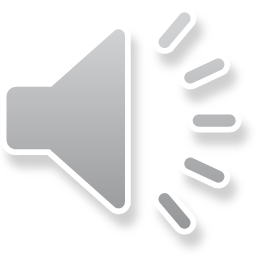 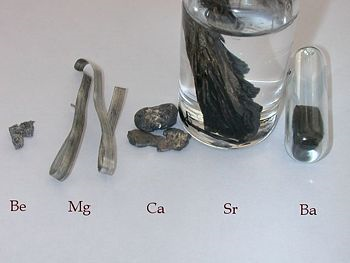 Kovy alkalických zemin
typické kovy
  chemie Be a Mg se poněkud liší od chemie kovů alkalických zemin
  Be tvoří řadu sloučenin s kovalentní vazbou
  elektropozitivita ve skupině roste směrem dolů
  typický oxidační stupeň II +
1
Některé fyzikální vlastnosti prvků 2. skupiny PS
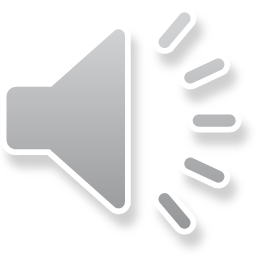 2
Beryllium
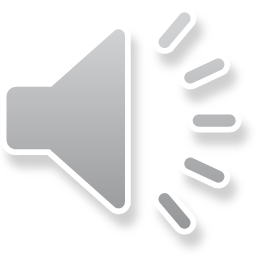 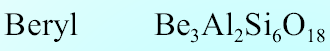 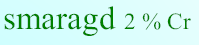 Výskyt beryllia:
Výroba beryllia:
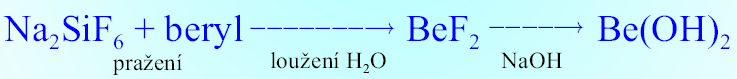 (lze použít i kryolit Na3AlF6)
t. t.  1300 °C
  Chemie Be se podobá chemii Al – diagonální podobnost
  S vodou reaguje neochotně (pokrývá se vrstvičkou tvorby špatně rozpustného hydroxidu na povrchu)
  Rozpouští se v kyselinách za vzniku H2, ve vodných roztocích neexistuje jako Be2+,  ale pouze v podobě hydratovaných iontů [Be(H2O)4]2+
  V konc. HNO3 se pasivuje
  Rozpouští se v roztocích alkalických hydroxidů – je amfoterní
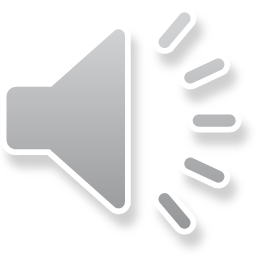 Přímé reakce beryllia:
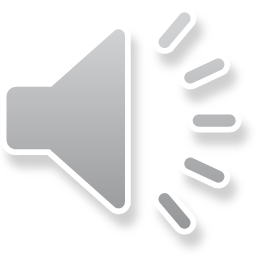 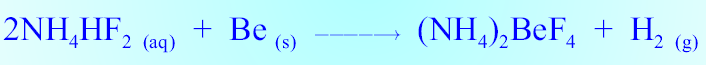 3
hydrogendifluorid amonný
tetrafluoroberyllnatan amonný
Sloučeniny beryllia
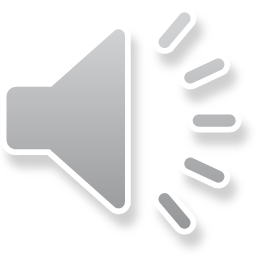 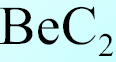 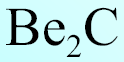 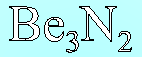 Jednoduché sloučeniny beryllia:
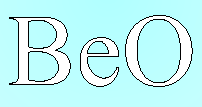 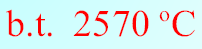 Mohsova stupnice tvrdosti 9
Halogenidy beryllia
voda
Be(OH)2   +    2HF               BeF2. 4H2O
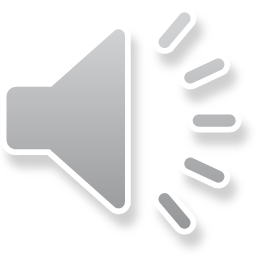 BeF2  +  2F-              [BeF4]2-
Ostatní halogenidy se připravují přímou syntézou nebo reakcí se suchým halogenovodíkem – jsou polymerní s charakterem „elektronově deficitních vazeb“
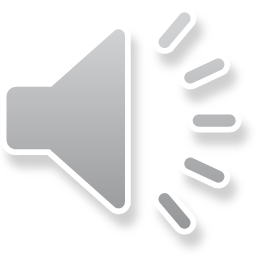 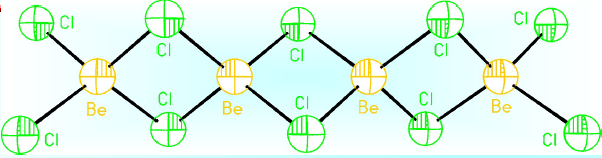 4
Hydrid beryllnatý
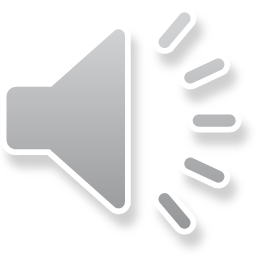 Příprava: (nelze připravit přímou syntézou)
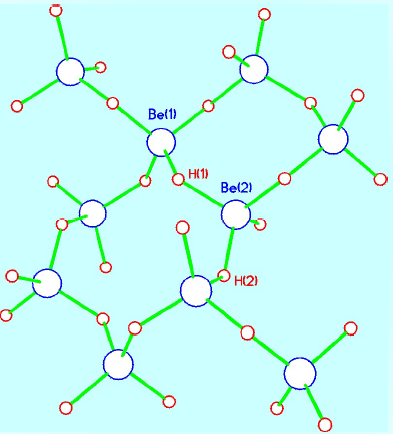 BeCl2  +  2 LiH         BeH2  +  2 LiCl
Hydrolýza:
BeH2  +  H2O          Be(OH)2  +  H2
Solvolýza: zde konkrétně methanolýza
vysoce polymerní
výskyt elektronově deficitních vazeb
methanolát beryllnatý
BeH2  +  CH3OH         Be(OCH3)2  +  H2
Pozor !!!   Rozpustné sloučeniny beryllia jsou jedovaté.
5
Komplexní sloučeniny beryllia
Ve vodě sloučeniny beryllnaté pomalu hydrolyzují: 
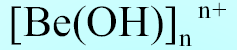 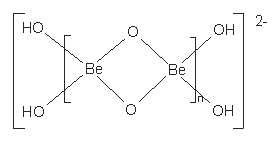 Komplexní fluoridy:
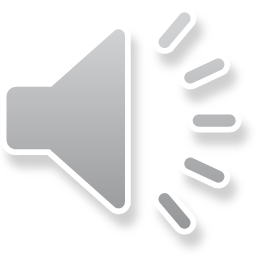 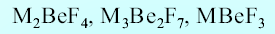 polyjaderná částice
Další komplexy:
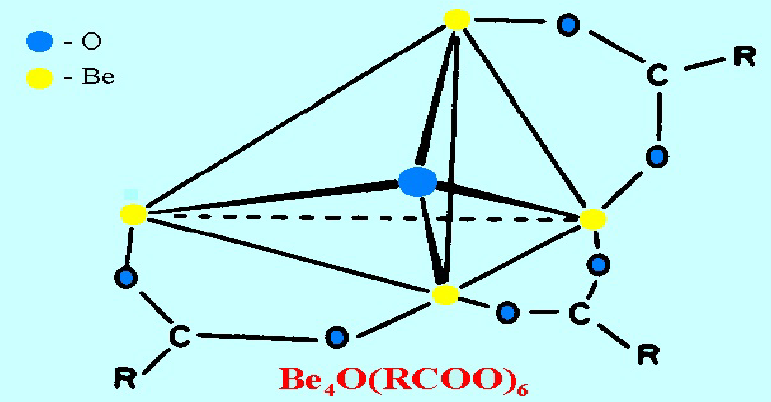 acetylacetonát beryllnatý
6
Organokovové sloučeniny beryllia
(přímá vazba Be – C)
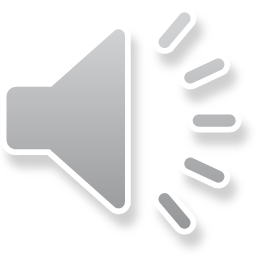 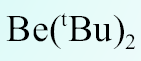 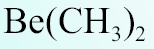 dimethylberyllium
bis(terc. butyl)beryllium
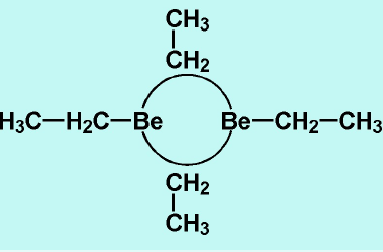 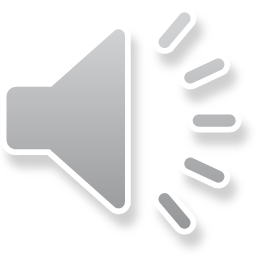 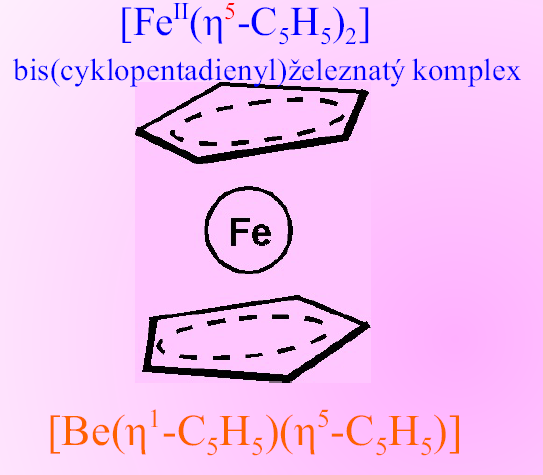 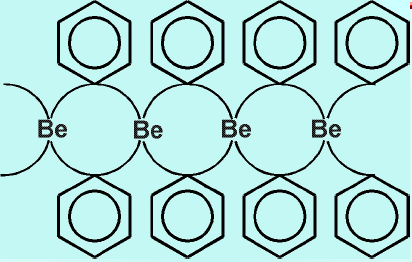 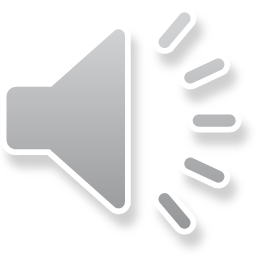  - tento symbol vyznačuje tzv. hapticitu, tj. skutečnost, že ligand je tvořen delokalizovaným   elektronovým  systémem, číslo pak vyjadřuje počet elektronů tvořících tento delokalizovaný systém
sendvičový typ komplexu
Polyjerné  sloučeniny, obsahují elektronově deficitní vazby, podrobněji o nich v chemii boru
7
Použití beryllia a jeho sloučenin
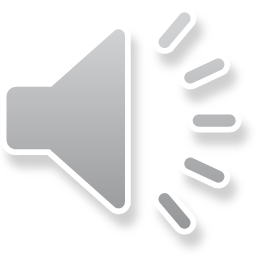 okénka rtg. a Geiger-Müllerových trubic – (Be málo absorbuje záření)
  berylliové bronzy, např.  Be/Cu
  výroba tritia

  neutronový zdroj  241Am / Be na základě sledu jaderných reakcí
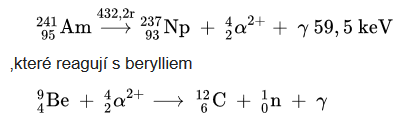 8
Hořčík
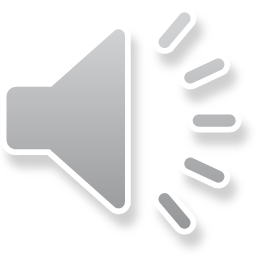 Výskyt hořčíku:
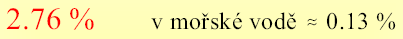 epsomit 		MgSO4.7H2O
karnalit 			KCl.MgCl2
olivín  			(MgFe)2SiO4 
mastek (talek) 		Mg3Si4O10(OH)2 
azbest  			Mg3Si2O5(OH)4
spinel (polodrahokam) 	 MgAl2O4
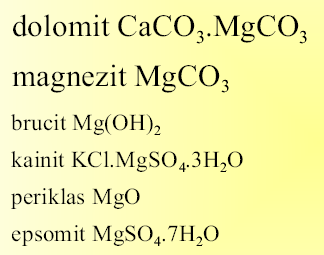 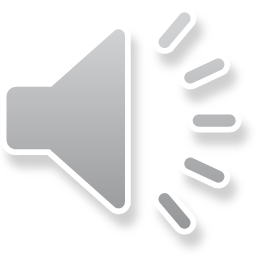 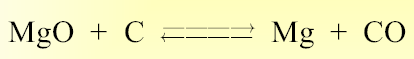 Výroba hořčíku:
300 000 tun/rok
2 MgO.CaO  +  FeSi         2 Mg  +  CaSiO4  +  Fe
ferrosilicium
elektrolýza taveniny MgCl2
9
Vlastnosti hořčíku
S vodou reaguje neochotně (na povrchu se pokrývá vrstvičkou tvorby špatně rozpustného hydroxidu)
Tvorba                    

Rozpouští se v kyselinách za vzniku H2, ve vodných roztocích existuje v podobě akvakomplexu se 6 molekulami vody 
  Nerozpouští se roztocích alkalických hydroxidů – není amfoterní
  Hoří i ve vodních parách (nelze hasit vodou)
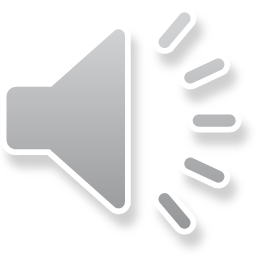 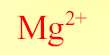 MgH2            +  H2O            Mg(OH)2  +  H2 (ev.deuterium D2)

MgH2  +  CH3OH             Mg(OCH3)2  +  H2
Hydrid hořečnatý
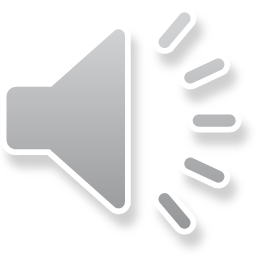 Mg   +  H2           MgH2
Přímá syntéza za tlaku 20 MPa a katalýzy MgI2
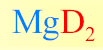 Reakce s vodou 
a alkoholy:
10
Ostatní binární sloučeniny hořčíku
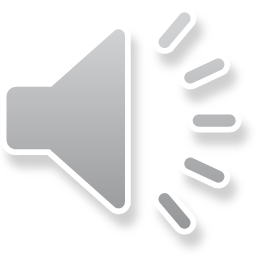 Karbidy:
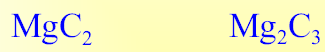 Nitrid:
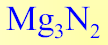 Halogenidy:
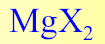 bezvodé jsou méně stabilní jako beryllnatá analoga
Fluorid je  špatně rozpustný!!!
2 MgCl2  +  H2O            Mg2OCl2  +  2 HCl (termický rozklad)
podstata tuhnutí tzv. Sorellova cementu …. směs žíhaného Mg(OH)2 a konc. roztoku MgCl2 – tuhne během několika hodin
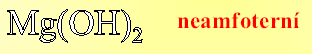 Hydroxid:
Sulfid:
Mg  +  S      MgS
ve vodě hydrolyzuje
2 MgS  +  2 H2O           Mg(OH)2  +  Mg(HS)2

Mg(HS)2   +  H2O            Mg(OH)2  +  H2S
11
Významné soli hořčíku
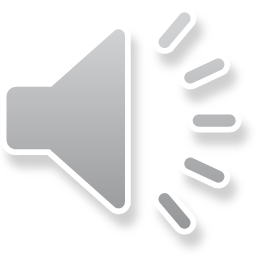 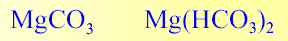 Uhličitany:
nerozpustné soli
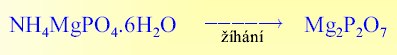 Analyticky významná reakce pro gravimetrické stanovení fosforu:
Fosforečnany:
Chloristan hořečnatý
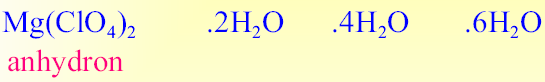 jedno z nejlepších sušidel pro organická rozpouštědla, je regenerovatelný:
12
Organokovové sloučeniny hořčíku
Grignardova činidla:
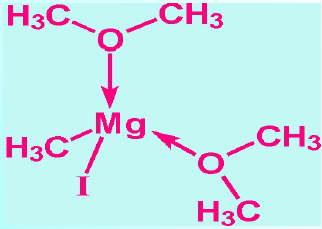 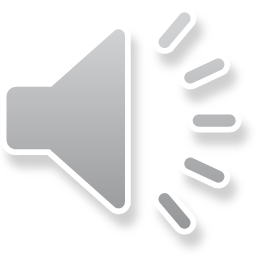 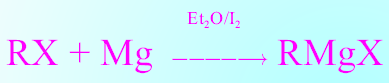 alkylmagnesiumhalogenid
RX = alkyl- 
nebo arylhalogenid
krystalují jako dietherát
Používají se k alkylacím nebo arylacím:
R—X  +  R´— MgX          R — R´  +   MgX2

2R — MgX  +  CdBr2         R2Cd  +   MgBr2

4 Ph — MgBr   +  K[BF4]            K[B(Ph)4]  +  4 MgBrF
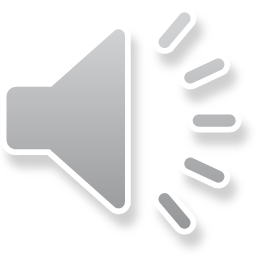 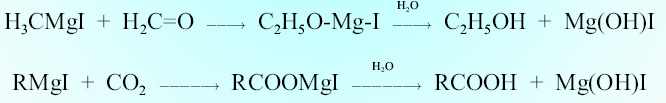 13
Významné komplexní sloučeniny hořčíku
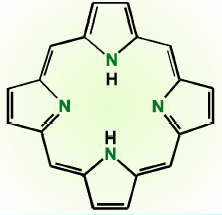 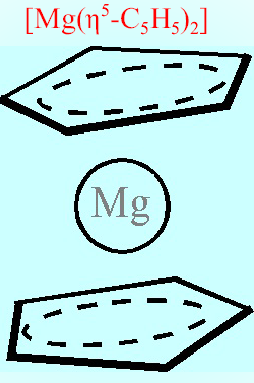 Porfin
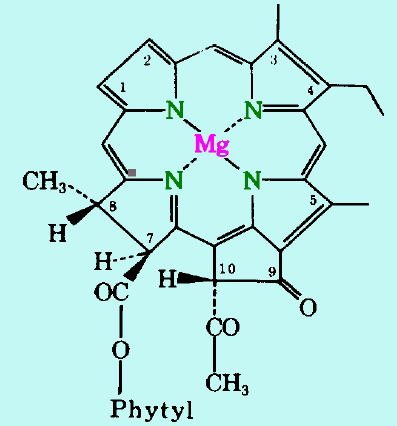 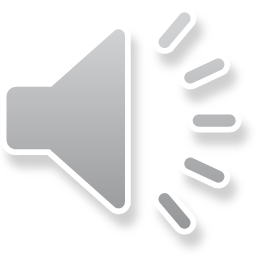 sendvičový komplex hořčíku 
s cyklopentadienem
 - analog ferrrocenu
14
Chlorofyl
Použití hořčíku
hořčík je technicky velmi důležitý kov, lehké slitiny
zejména ve slitinách jako konstrukční materiál zvláště v letectví, automobilovém průmyslu a v raketové technice. 
MgO jako pálená magnézie pro sportovce
výroba Grignardových činidel pro alkylace a arylace v organické syntéze
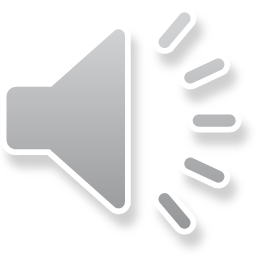 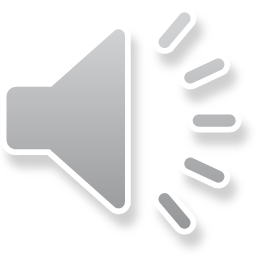 15
Vápník, stroncium, baryum
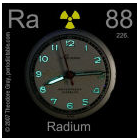 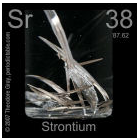 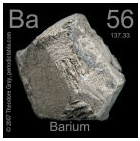 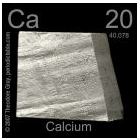 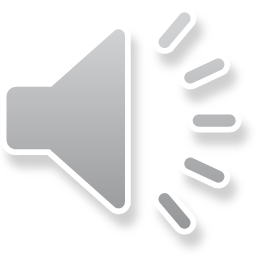 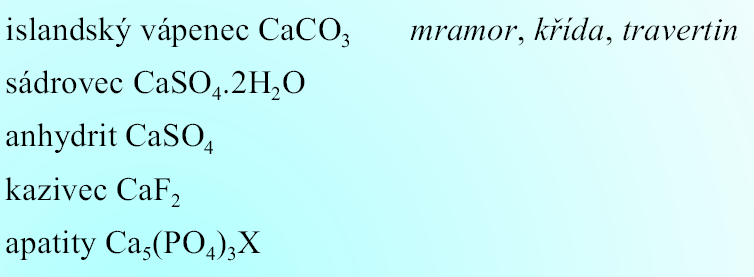 Zdroje vápníku:
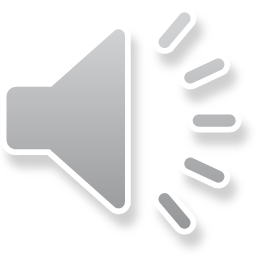 vápenec    (kalcit)
také znám jako fluorit
X = F, OH, aj
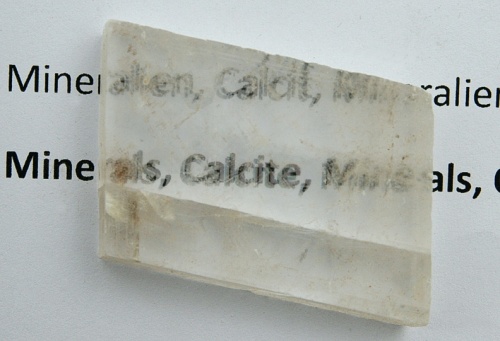 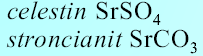 Zdroje stroncia:
dvojlomný vápenec
Zdroje barya:
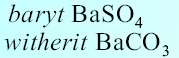 Výroba kovů alkalických zemin : elektrolýza tavenin chloridů
16
Pozn.: rozpustné sloučeniny barya jsou jedovaté
Obecné vlastnosti kovů alkalických zemin:

elektropozitivní prvky
zásadotvorné 
stříbrolesklé neušlechtilé kovy
rozpustné soli stroncia a barya jsou jedovaté
reaktivní, reagují s vodou podobně jako alkalické kovy (pomaleji)
některé barví plamen
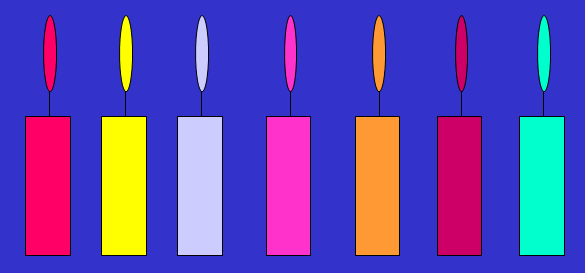 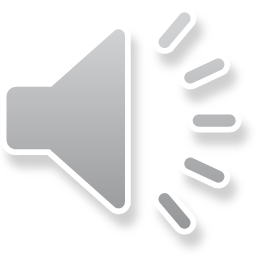 Li
Na
K
Rb, Cs
Ca
Sr
Ba
17
17
Sloučeniny kovů alkalických zemin
Hydridy MH2: přímá syntéza, reagují s vodou – pohotový zdroj vodíku
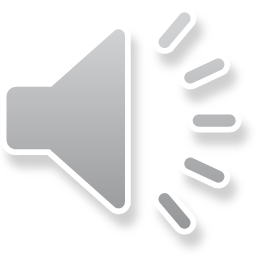 Karbid a kyanamid vápenatý:
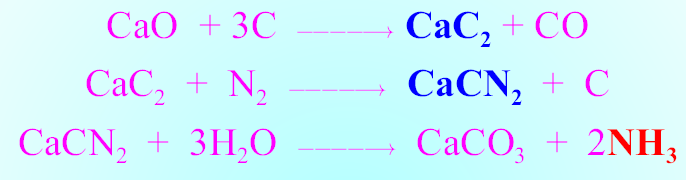 slouží jako hnojivo
kyanamid vápenatý
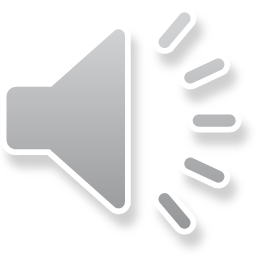 Nitridy:
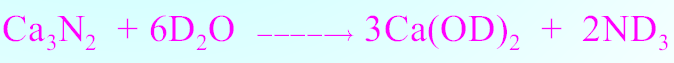 výroba deuterovaného amoniaku
Sulfidy:
Ca   +  S          CaS
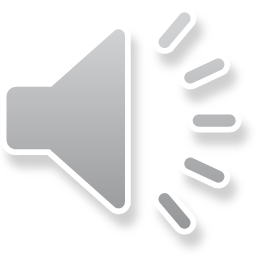 BaSO4  +   2 C            BaS  +  CO2
18
Reakcí BaS a ZnSO4 vzniká směs velmi kvalitních bílých pigmentů pod názvem lithopon (tedy směs BaSO4 a ZnS)
Sloučeniny kovů alkalických zemin
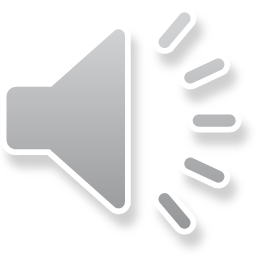 Oxidy:    připravují se kalcinací (žíháním) uhličitanů při cca 900 °C
CaCO3           CO2 + CaO
pálené vápno
hašené vápno, součást malty
Hydroxidy:
CaO  +  H2O            Ca(OH)2
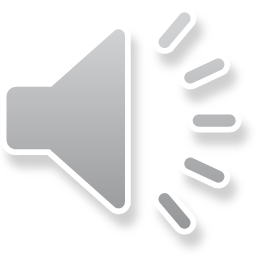 tvrdnutí malty -karbonatace
Ca(OH)2  +  CO2            CaCO3  +  H2O
Ca(OH)2  +  MgCl2            Mg(OH)2  +  CaCl2
tato reakce slouží k získávání Mg z mořské vody
Peroxidy:
2 BaO   +   O2           2 BaO2
žíhání při 500 °C
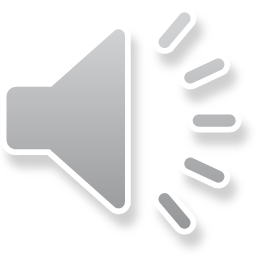 BaO2  +  H2SO4            H2O2  +  BaSO4
tato reakce dříve sloužila k výrobě H2O2
19
Sloučeniny kovů alkalických zemin
obecně málo rozpustné
Fluoridy:
CaF2 (kazivec, fluorit) se někdy používá pro výrobu fluoru elektrolýzou jeho taveniny
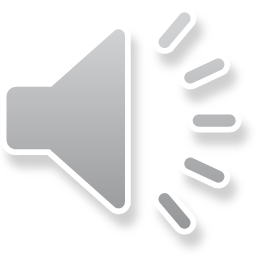 Chloridy:
CaCl2. 2 H2O
CaCl2 bezv. – používá se jako sušidlo (lze jej zahřátím regenerovat)
Všechny bezvodé halogenidy kovů alkalických zemin jsou rozpustné v řadě organických rozpouštědel (alkoholy, ethery aj.).
Dusičnan vápenatý (ledek vápenatý):  slouží jako hnojivo
20
Soli kovů alkalických zemin
Uhličitan vápenatý: tvoří celá pohoří   (vápenec , dolomit, křída)
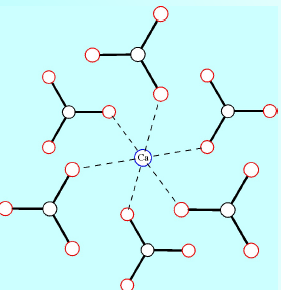 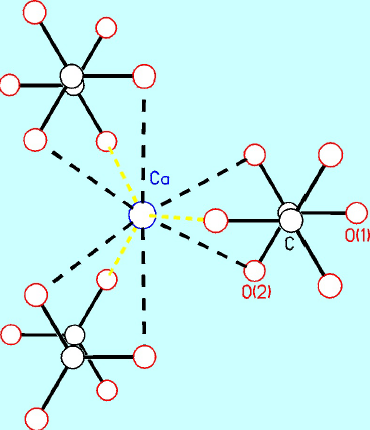 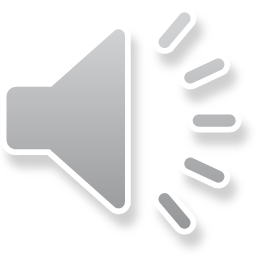 Krystalické podoby :
kalcit
aragonit
Hydrogenuhličitan vápenatý Ca(HCO3)2  je málo rozpustný ve vodě,
je mj. také příčinou přechodné tvrdosti pitné vody, dá odstranit varem.
21
Krasový jev – vznik krápníků
uhličitan vápenatý je prakticky nerozpustný ve vodě 

pokud je ve vodě protékající přes vápencové skály rozpuštěn oxid uhličitý, dochází k přeměně nerozpustného uhličitanu vápenatého na rozpustnější hydrogenuhličitan vápenatý:

CaCO3 + CO2 + H2O → Ca(HCO3)2 

roztok hydrogenuhličitanu po malých kapkách dopadá na skálu a pomalu se z něj odpařuje voda a uvolňuje oxid uhličitý

reakce probíhá tedy v opačném směru a dochází ke vzniku krápníků:

Ca(HCO3)2 → CaCO3 + CO2 + H2O
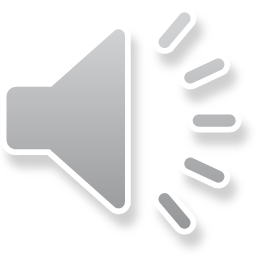 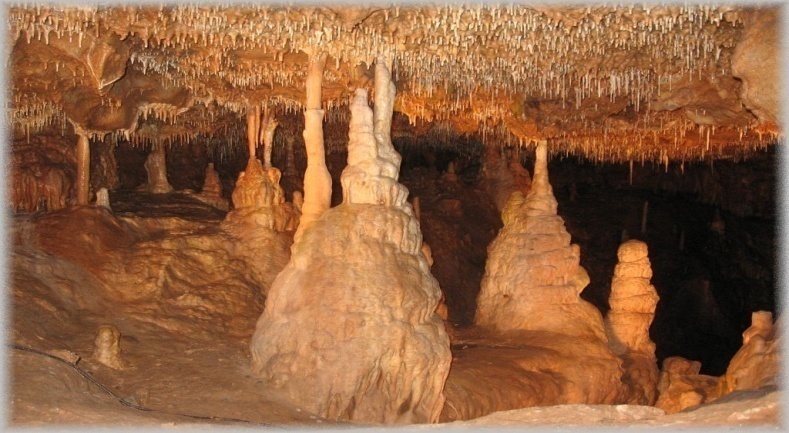 22
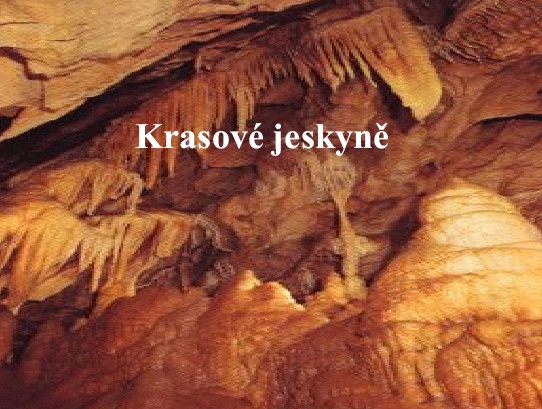 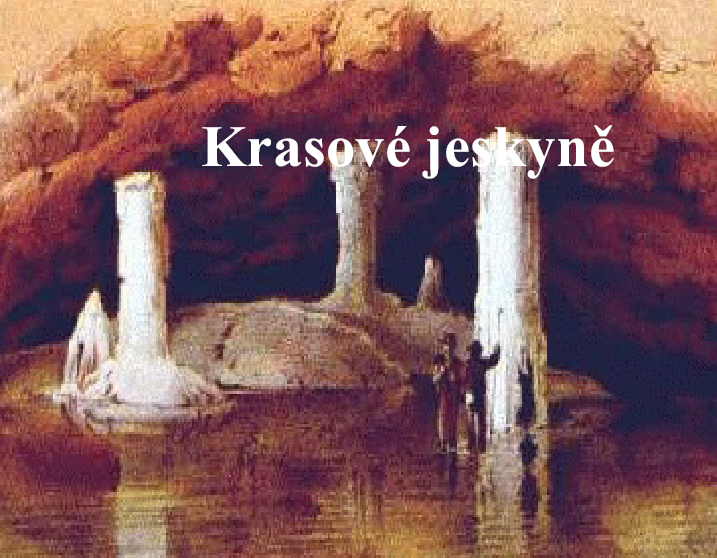 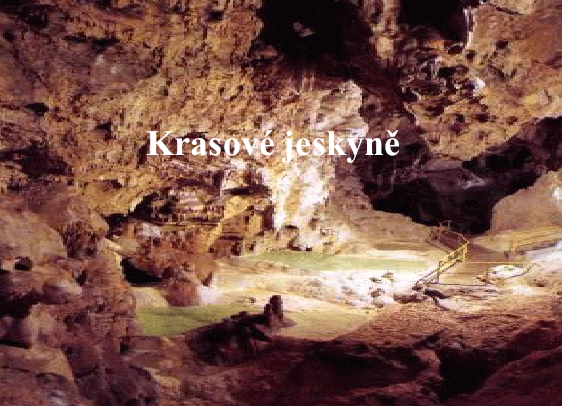 stalaktit

stalagmit

stalagnát
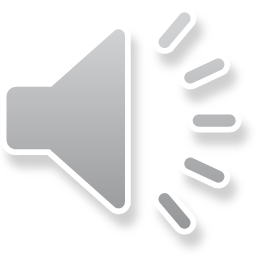 Krasový jev:
CaCO3   +    H2O    +   CO2              Ca(HCO3)2
23
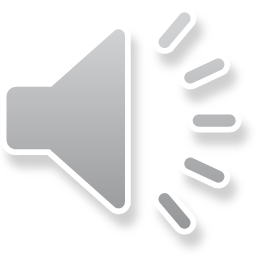 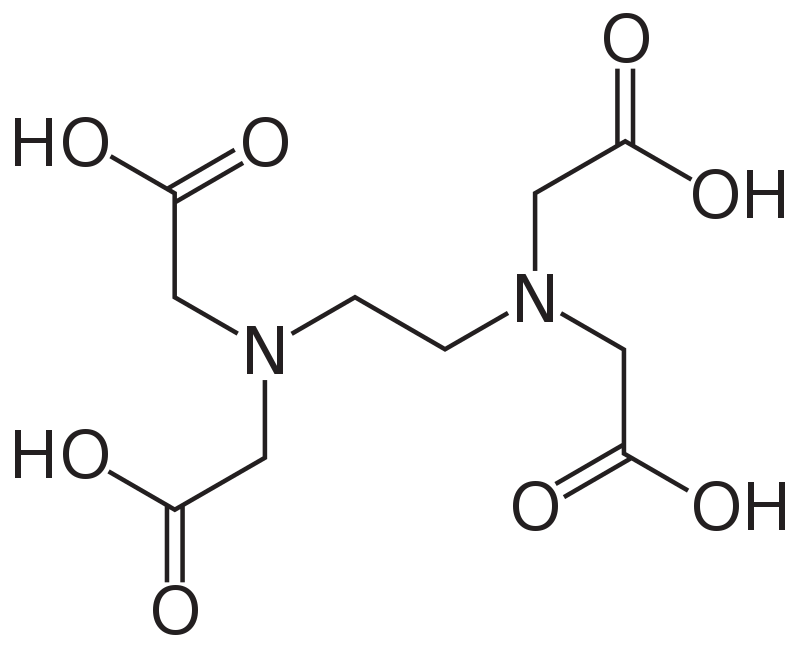 EDTA
EDTA je hexadentátní ligand  - kov je tímto chelátotvorným činidla silně maskován - tím se vysvětluje velká stabilita tohoto komplexu
Komplexy kovů alkalických zemin
Tvorba komplexů není typická. 
Jsou známy komplexy s vícedentátními ligandy, např. s Chelatonem III, což je disodná sůl  kyseliny ethylediamintetraoctové (EDTA), a s jinými makrocyklickými ligandy.
24
Kyslíkaté sloučeniny kovů alkalických zemin
Fosforečnany:
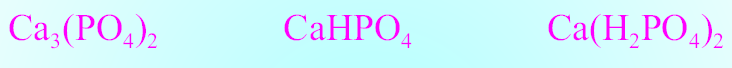 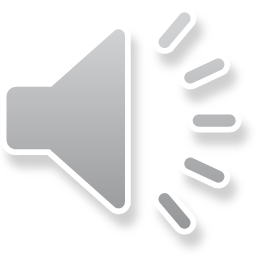 nerozpustný			rozpustný
Sírany: málo rozpustné sloučeniny
CaSO4 – jeho přítomnost ve vodě způsobuje její trvalou tvrdost
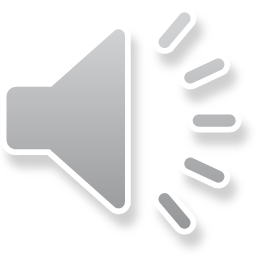 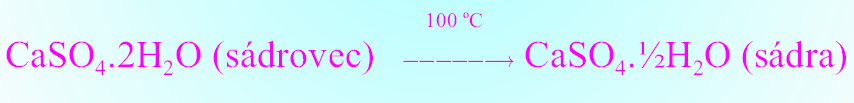 Výroba sádry
Pozn. Nedodržení režimu dehydratace vede ke vzniku bezvodého CaSO4 (anhydritu), který pak vede k tomu, že sádra netuhne.
BaSO4 (baryt) – velmi nerozpustná sloučenina 
	            (gravimetrIcké stanovení síranů nebo barya)
Používá se jako pigment (součást lithoponu) a jako kontrastní látka při rtg. vyšetření trávicího traktu.
25
Tendence v rozpustnostech sloučenin kovů alkalických zemin
Málo rozpustné jsou: hydroxidy, sírany, oxaláty, uhličitany, chromany, fosforečnany, fluoridy
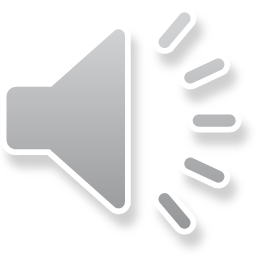 26